XXI 
Международная экологическая акция 
«СПАСТИ И СОХРАНИТЬ»
СРОКИ ПРОВЕДЕНИЯ:  
22 апреля   –   22 ноября    2024 года
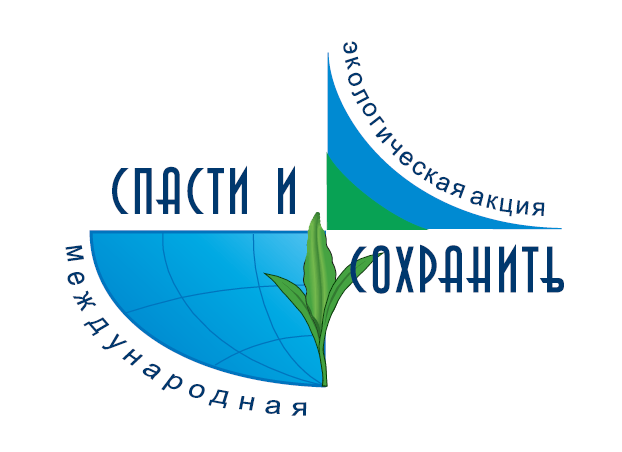 ТЕМА АКЦИИ:      Сохранение водных ресурсов

ДЕВИЗ АКЦИИ:    Сохраним планету вместе!
XXI 
Международная экологическая акция 
«СПАСТИ И СОХРАНИТЬ»
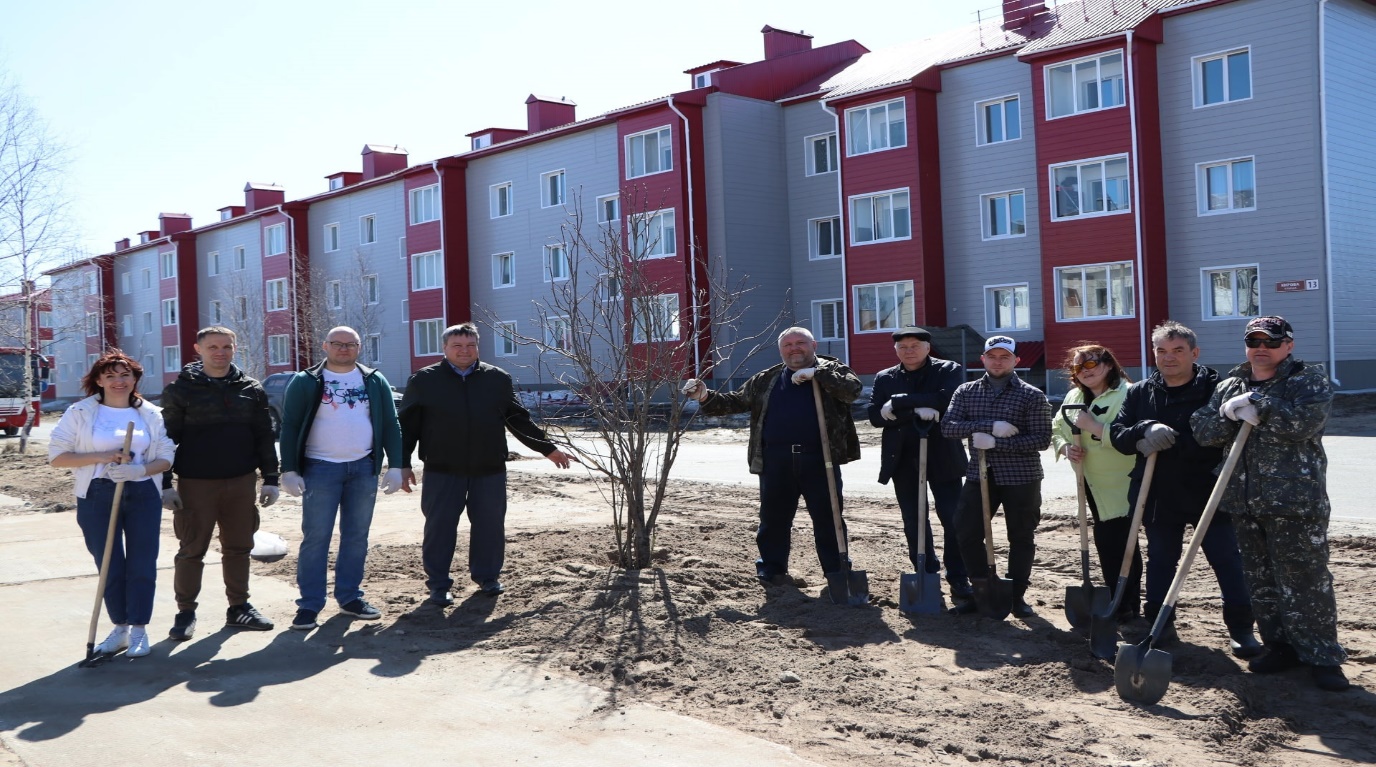 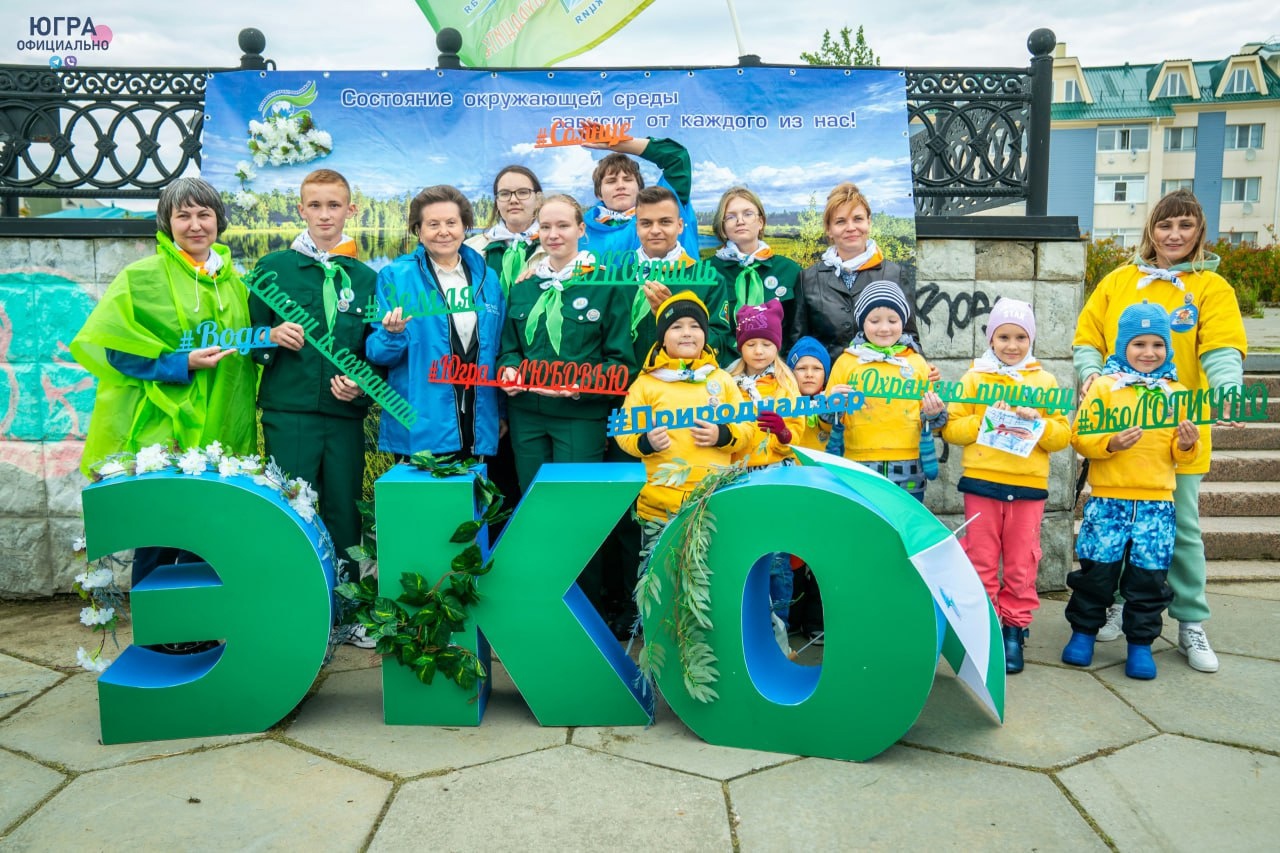 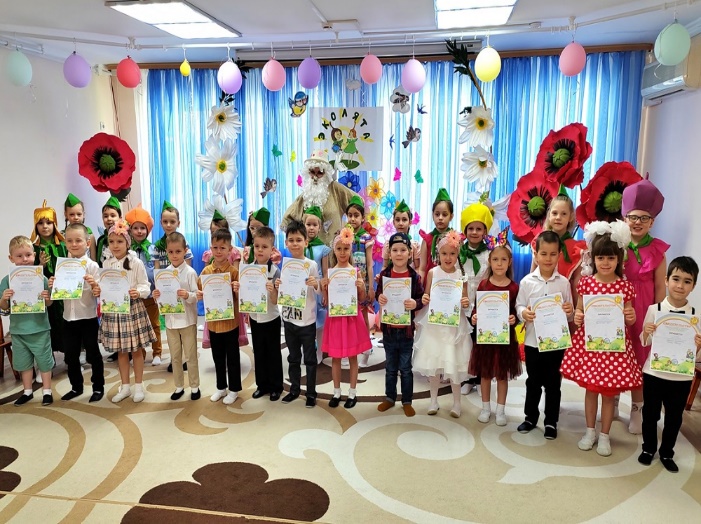 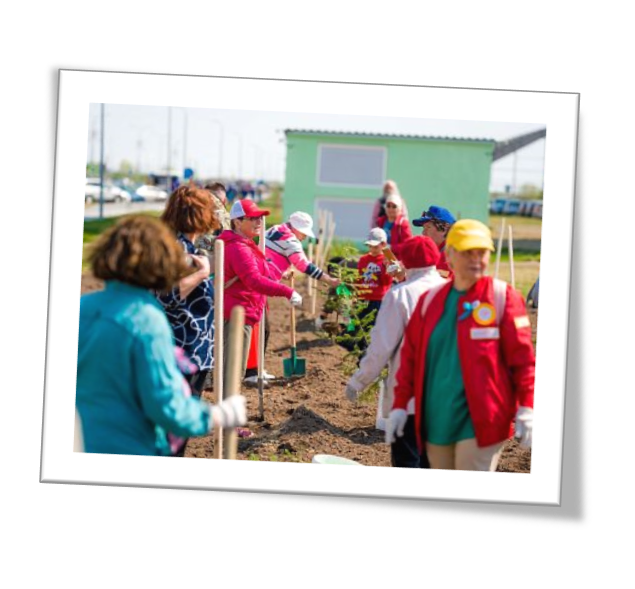 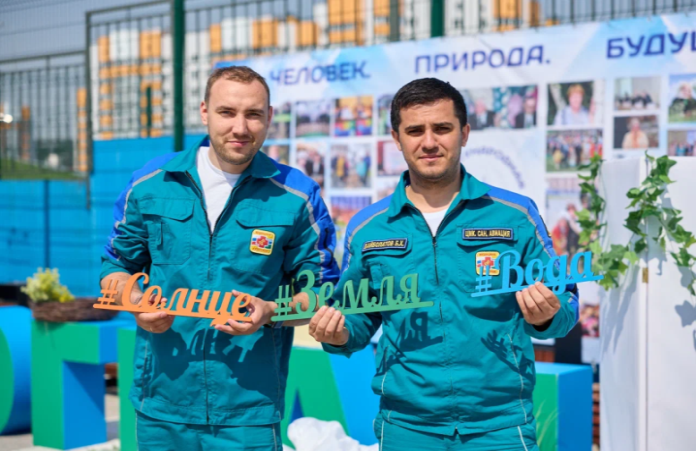 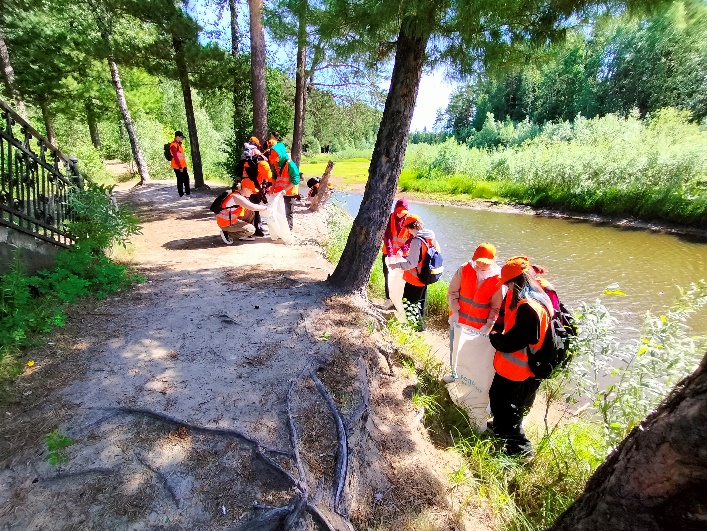